FHWA ERFA & ERFO:Overview and FAQs
Aaron Eklund
ERFO Coordinator 
Western Federal Lands Highway Division (FHWA)

Providers Conference
November 30, 2023
What is ERFO?
ERFO: Emergency Relief for Federally Owned Roads
U.S.C. Title 23 program administered by FLH 
Applies to Federal & Tribal transportation facilities
Pays to repair seriously damaged transportation facilities
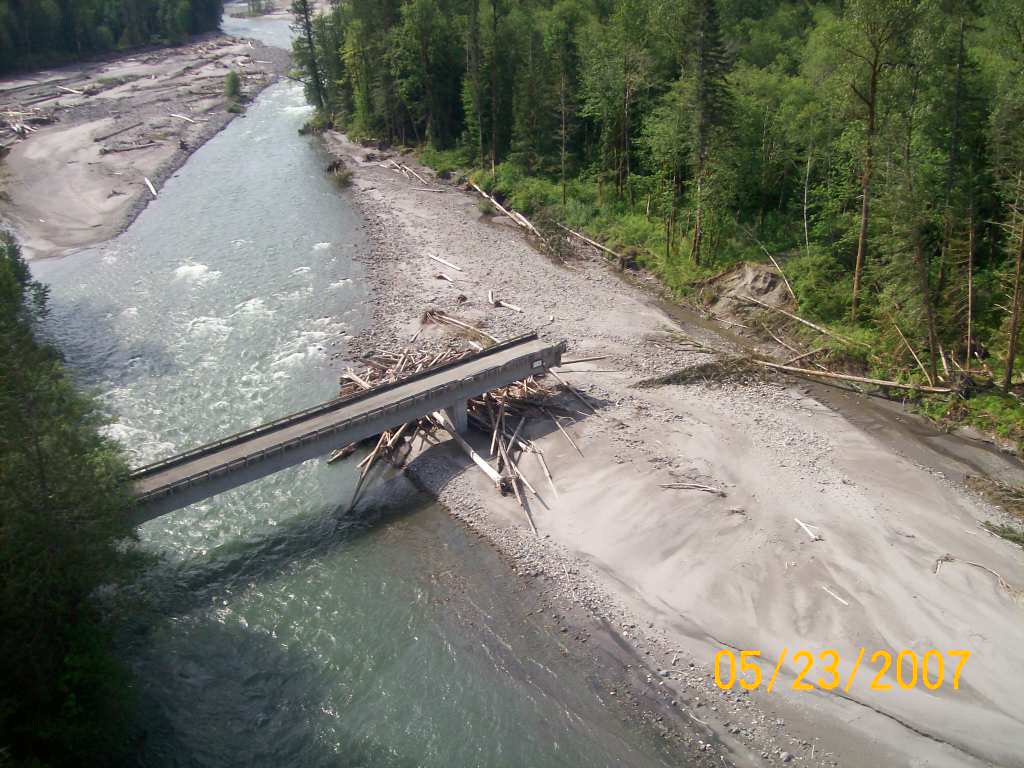 What ARE THE ERFA & ERFO ProgramS?
U.S.C. Title 23 programs administered by FHWA
(23 U.S.C., § 101, 120, and 125) CFR, Part 668 – Emergency Relief Program
Subpart A - Procedures for Federal-Aid Highways (ERFA)
Subpart B – Procedures for Federal Agencies for Federal Roads (ERFO)	 
Pays to repair seriously damaged transportation facilities
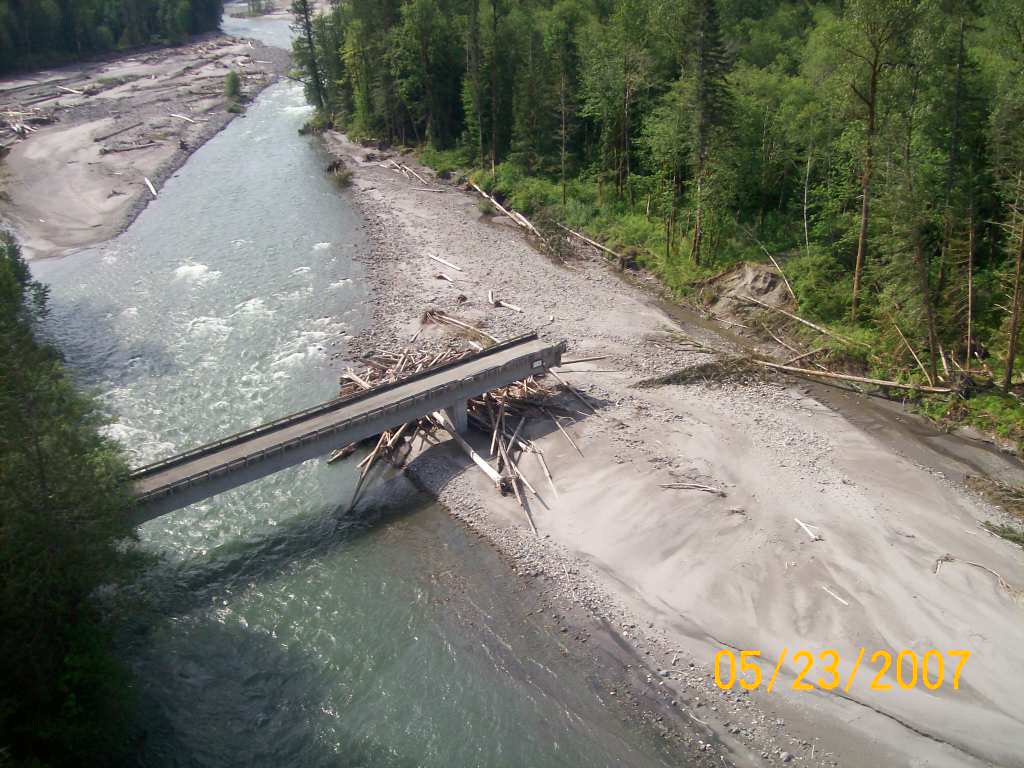 [Speaker Notes: ‘Sister’ programs ( not parent child)
 also known as ERFA & ERFO]
ERFA & ERFO Program Intent
To pay the unusually heavy expenses to repair serious damage to eligible facilities caused by natural disaster or catastrophic failure
 
Not heavy maintenance
Not routine emergency repair activities 
Not repair of facilities affected by long term, pre-existing conditions, or predictable developing situations
Not a preventative program
Not an improvement program
FHWA Emergency Relief Program Applicants
ERFA 
States apply to Federal-aid Division Offices 
Counties & Cities are sub-applicant to the State
ERFO 
Federal Agencies (including BIA) apply to FLH Division Offices
Tribes are a sub-applicant to BIA
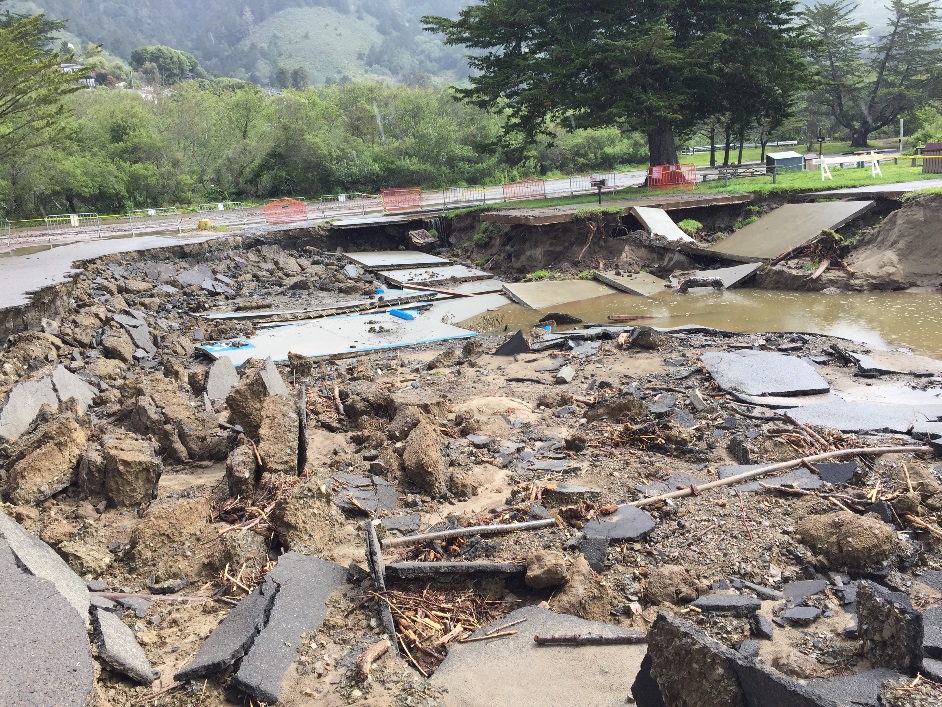 FHWA Emergency Relief Program Approval
ERFA 
Presidential or Governor’s disaster declaration with the FHWA concurrence
Federal Share ~80%
ERFO 
Federal Lands Highway Division Director approval
Federal Share 100%
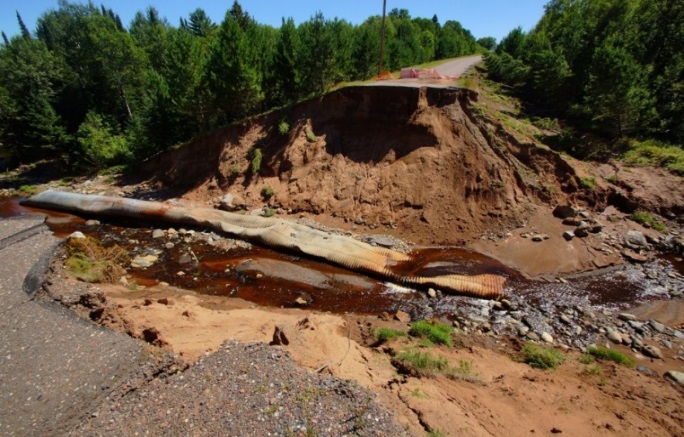 [Speaker Notes: ERFO does not require a State, Tribal, or Presidential declaration]
FHWA Emergency Relief Program Eligible Facilities
ERFA 
Federal-aid Highways 
Arterials
Urban Collectors
Major Rural Collectors

ERFO 
Tribal Transportation Facilities on TTP Inventory (NTTFI)
Federal Lands Transportation Facilities on the FLTP Inventory (NFLTFI)
NPS, FS, FWS, BLM, COE, BOR
Other Federally Owned Roads
Eligible Facility types include:  Roads,  Trails,  Parking areas,  & Transit
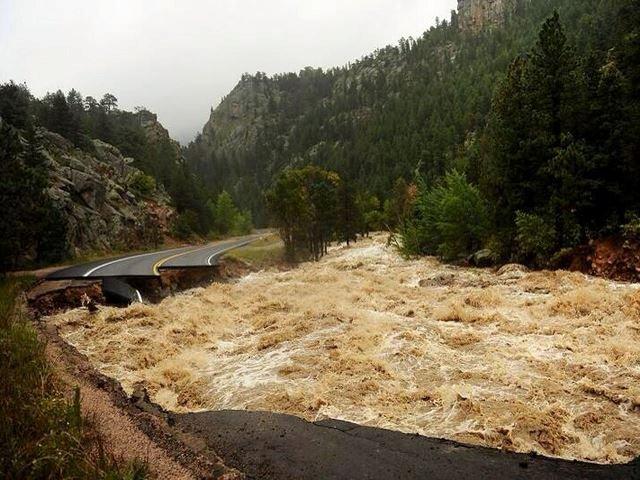 Disaster Types
FHWA requires a disaster to have occurred before funding can be made available
Two Types of disasters:
Natural
Catastrophic
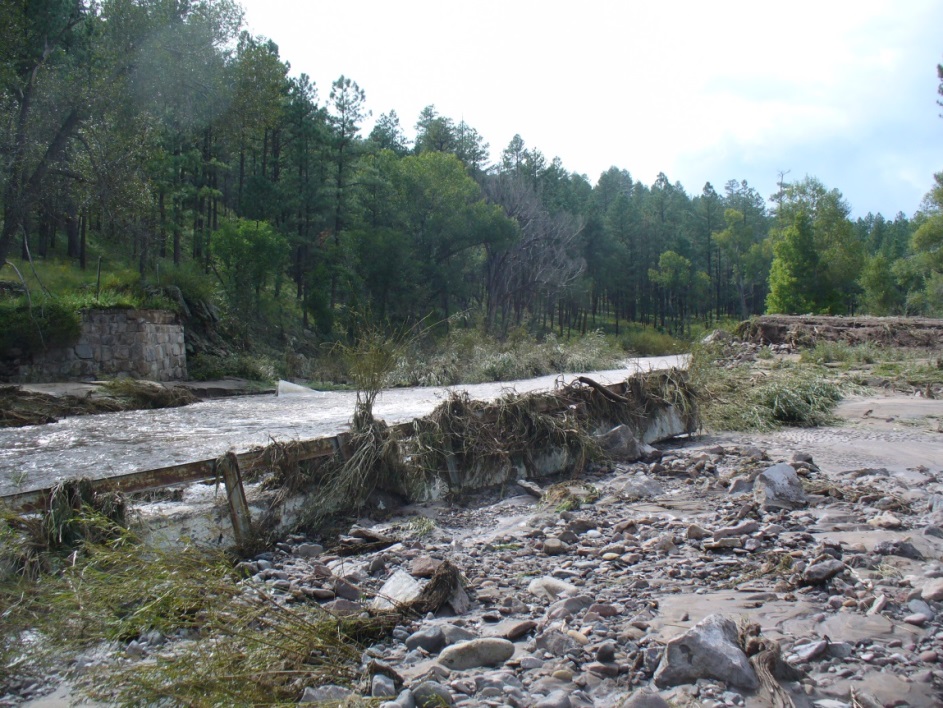 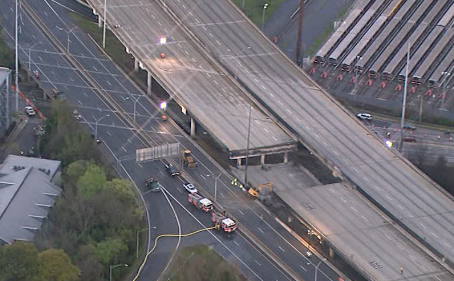 ERFO & ERFA Eligible Disasters
Natural Disasters must:
 Be Unusual natural occurrence which causes serious damage 
Floods, hurricanes, tornados, earthquakes, severe storms, landslides
 And Occurs over a wide area
Several counties, federal land 
   units, or major drainages
And Over $700,000 of damage
[Speaker Notes: SERIOUS DAMAGE – OVER 5K PER SITE & MAJOR OR UNUSUAL DAMAGE THAT SEVERELY IMPAIRS THE SAFETY OR USEFULNESS OF THE FACILITY

STORMS OF UNUSUAL INTENSITY OCCURRING OVER A SMALL AREA DO NOT MEET THESE CONDITIONS

WIDESPREAD NOMINAL ROAD DAMAGE IN THIS RANGE DOES NOT JUSTIFY A POSITIVE FINDING]
ERFO & ERFA Eligible Disasters
Catastrophic Disasters must:
Be Sudden failure of a major element or segment of an eligible facility from an external cause
And Failure is not primarily attributable to progressive deterioration or lack of maintenance
And Over $700,000 of damage
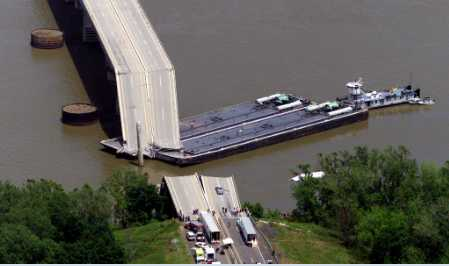 ERFO Disaster Declaration
All Tribes apply through BIA to Federal Lands Division
Federal Lands Highway Division Director declares the disaster separately from other programs
Does not require a Presidential or Governor’s disaster declaration
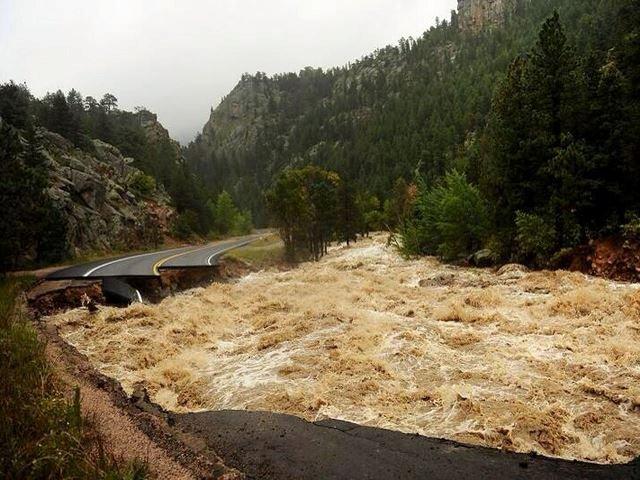 ERFO Eligible Facilities
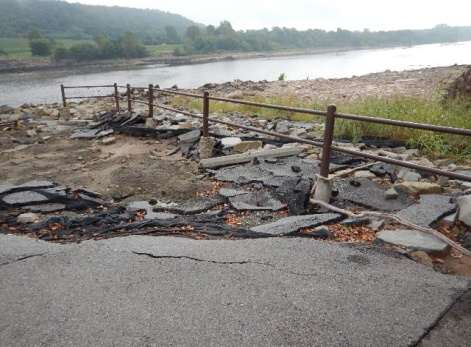 Facilities must be:
Open to Public
On official Inventory
Actively maintained
Roads accommodate standard passenger vehicles
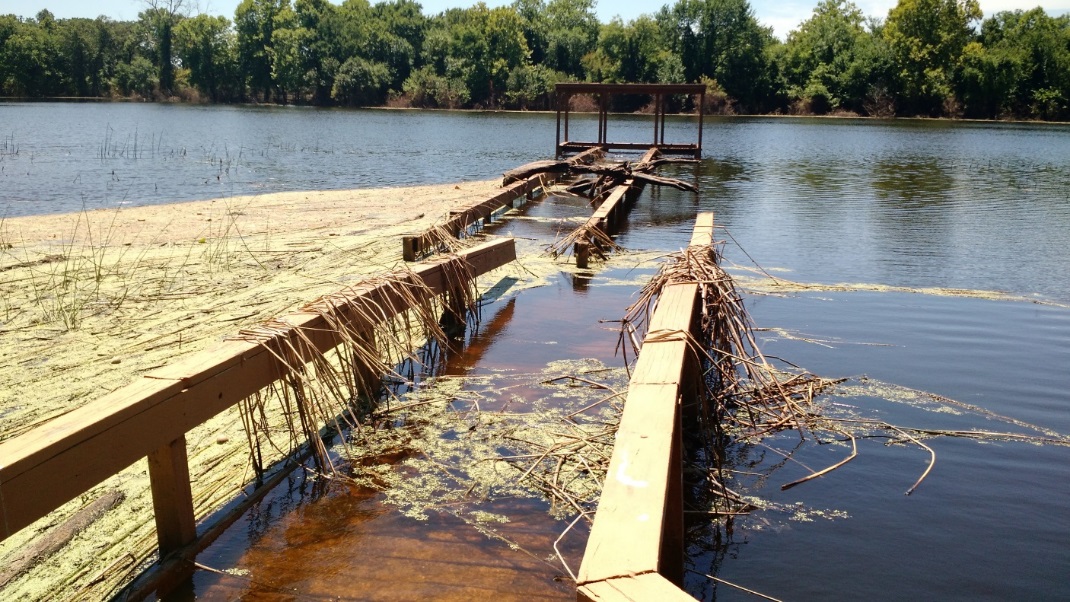 [Speaker Notes: passenger car 6” to lowest point frame or body – honda accord]
ERFO & ERFA Damage Eligibility
Disaster related damage only
Only ‘Serious Damage’ is eligible	
Repairs must exceed $5,000 per site
Not maintenance or routine repair activities 
ERFO Covers Emergency & Permanent repairs at 100%
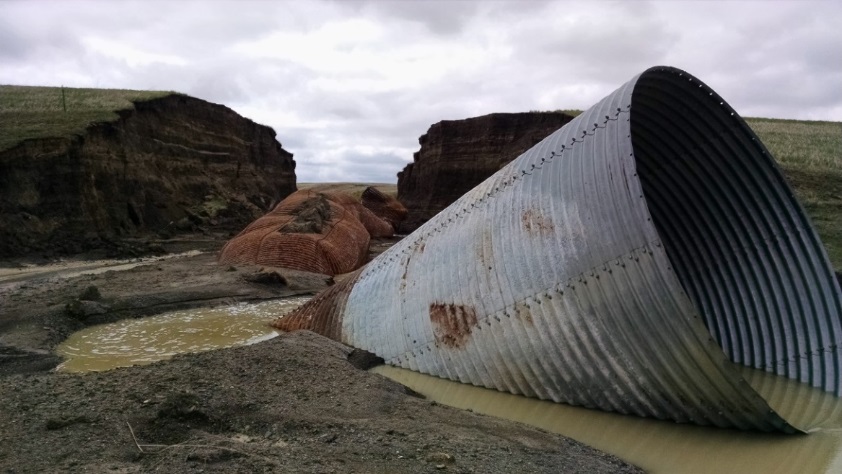 Damage Documentation
Detailed Damage Inspection Report (DDIR) completed for each site
DDIR includes site data, location, damage pictures, sketches, cost estimate, calculations 
Includes Emergency and Permanent repairs
ERFO uses MSAR for DDIR and disaster event tracking
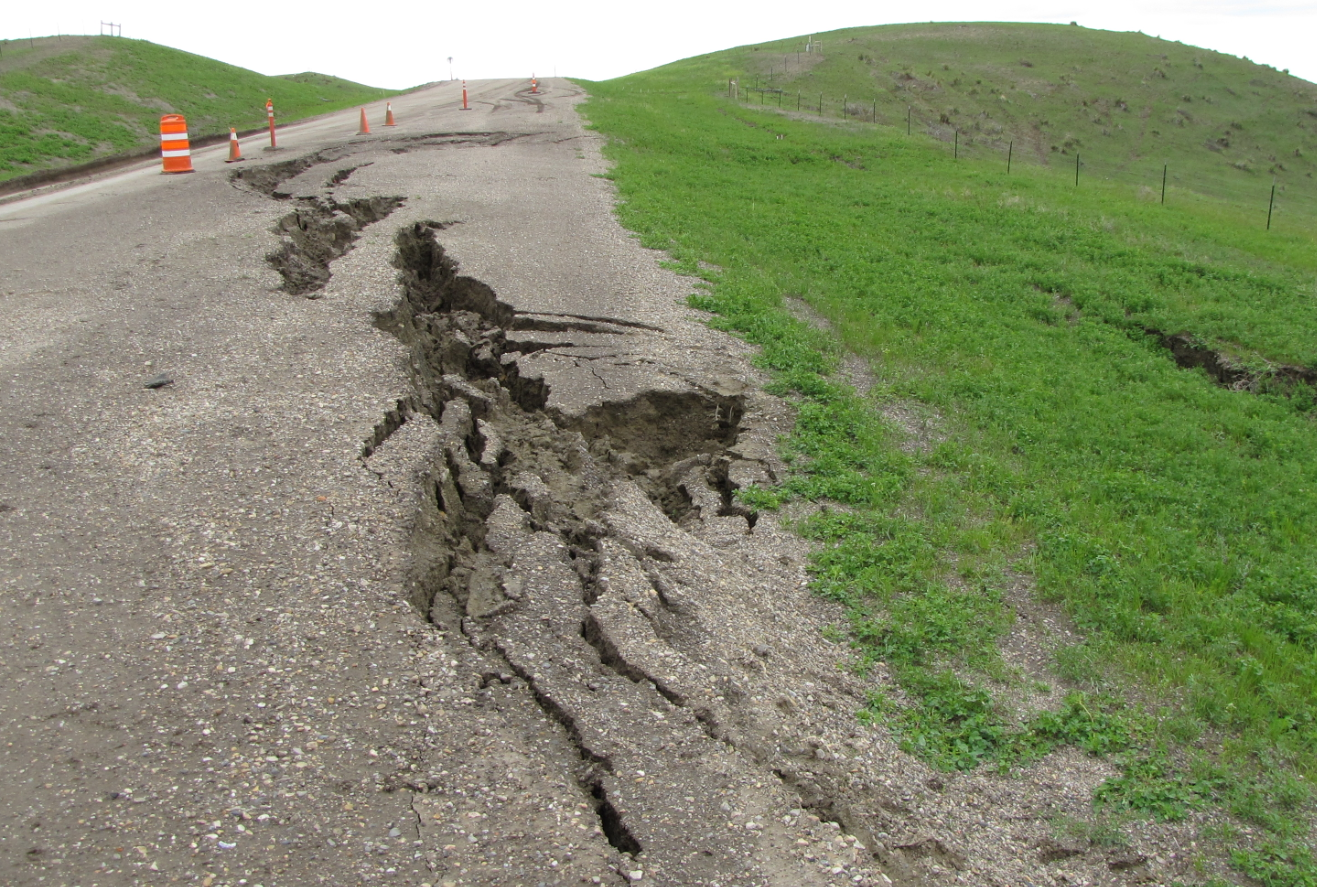 ERFO & ERFA Key Policies
Least cost, repair in-kind programs
Funds can only be used on approved sites
Funding is based on documented actual costs 
Reimbursement program; however, when funds are available it may provide upfront funds
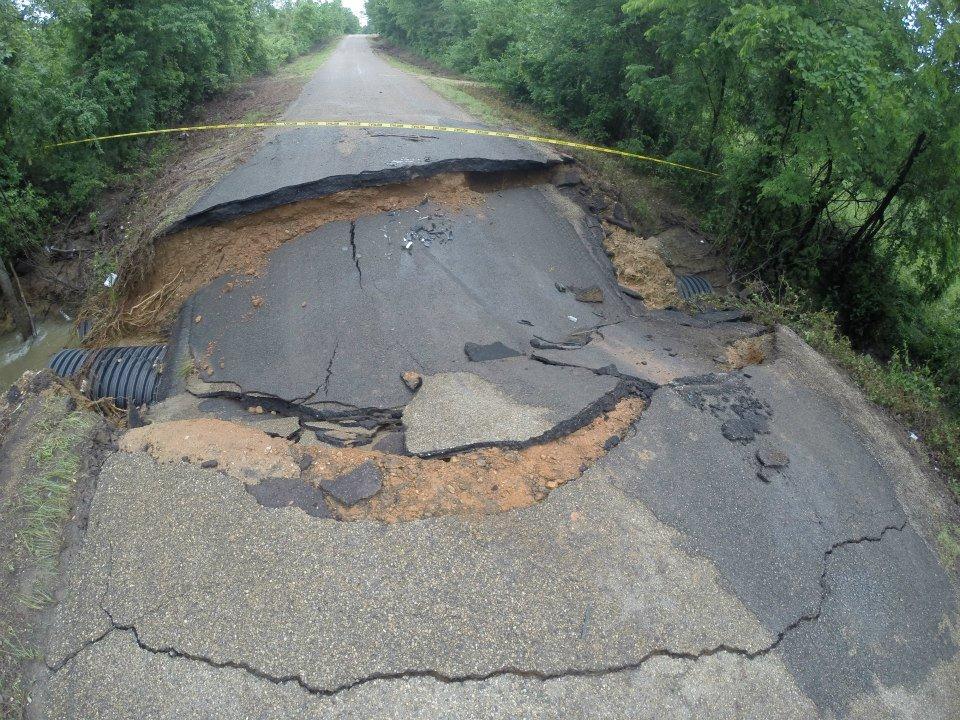 ERFO Key Policies
Permanent repairs must have approval prior to starting
ERFO repairs must be prioritized over non- emergency programs
ERFO repairs must be completed within 2 fiscal years following the disaster fiscal year
Time extensions for ERFO are rare and must be requested 60 days prior to expiration date
ERFO reporting must be completed or funds may be withheld or withdrawn
ERFO Key Policies
ERFO projects must follow all applicable laws and regulations (MUTCD, FP, CFR, NEPA, Davis-Bacon, etc)
ERFO repairs may be delivered by a variety of agencies including the Tribe, BIA, FLH, or others depending on the circumstances
ERFO does not cover utilities, 
  bathrooms, recreational facilities, 
  boatramps, or decorative items
ERFO is all digital! All disasters use
  the FHWA MSAR app & web portal 
  for all ERFO approvals and tracking
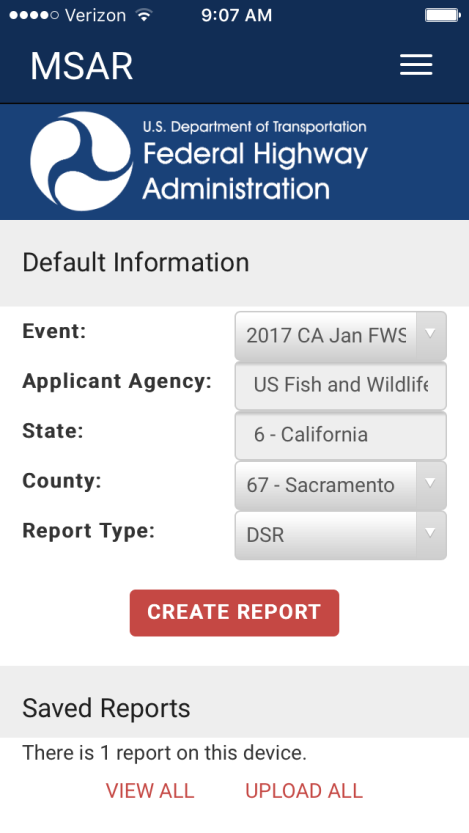 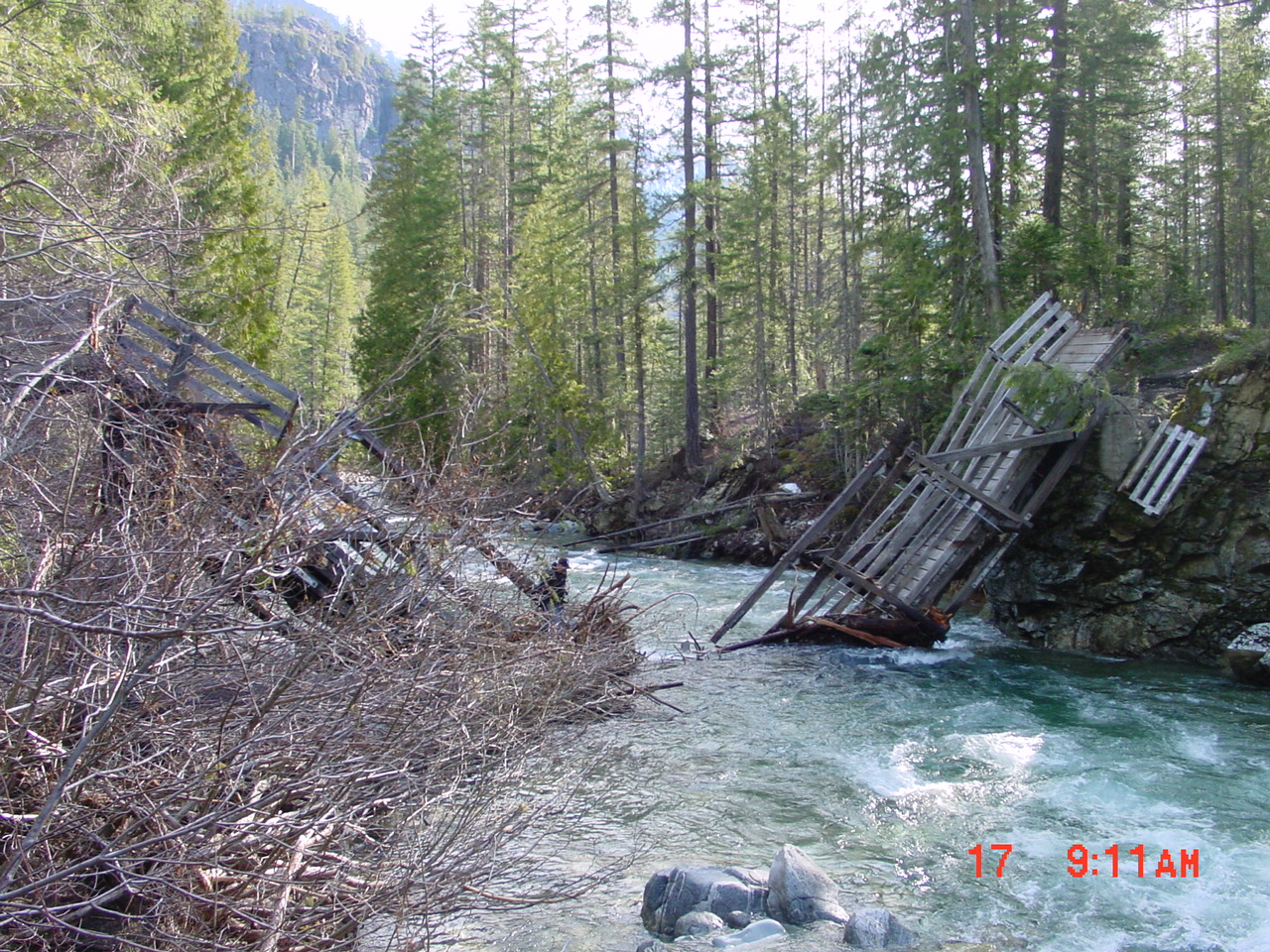 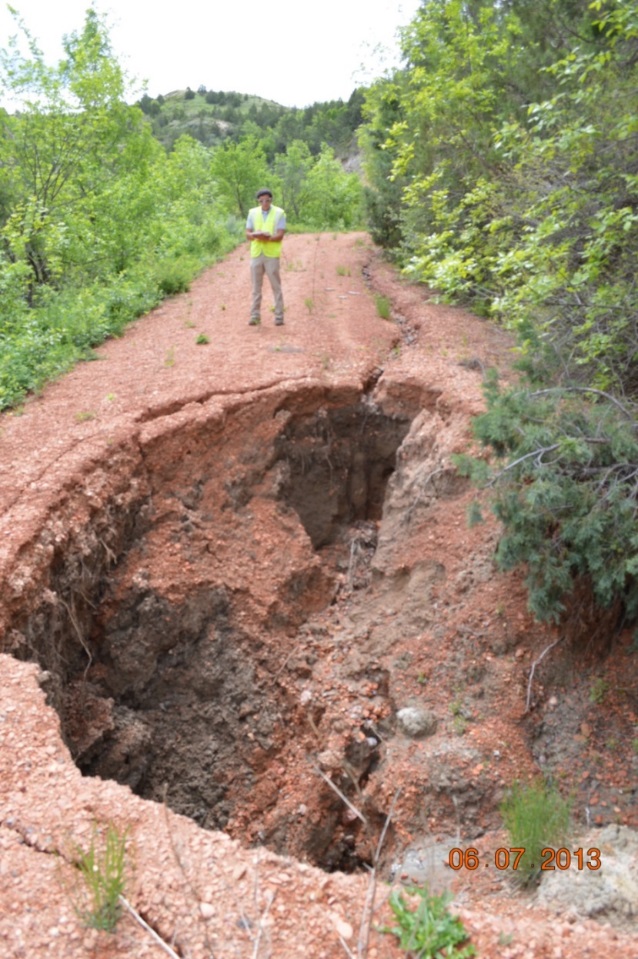 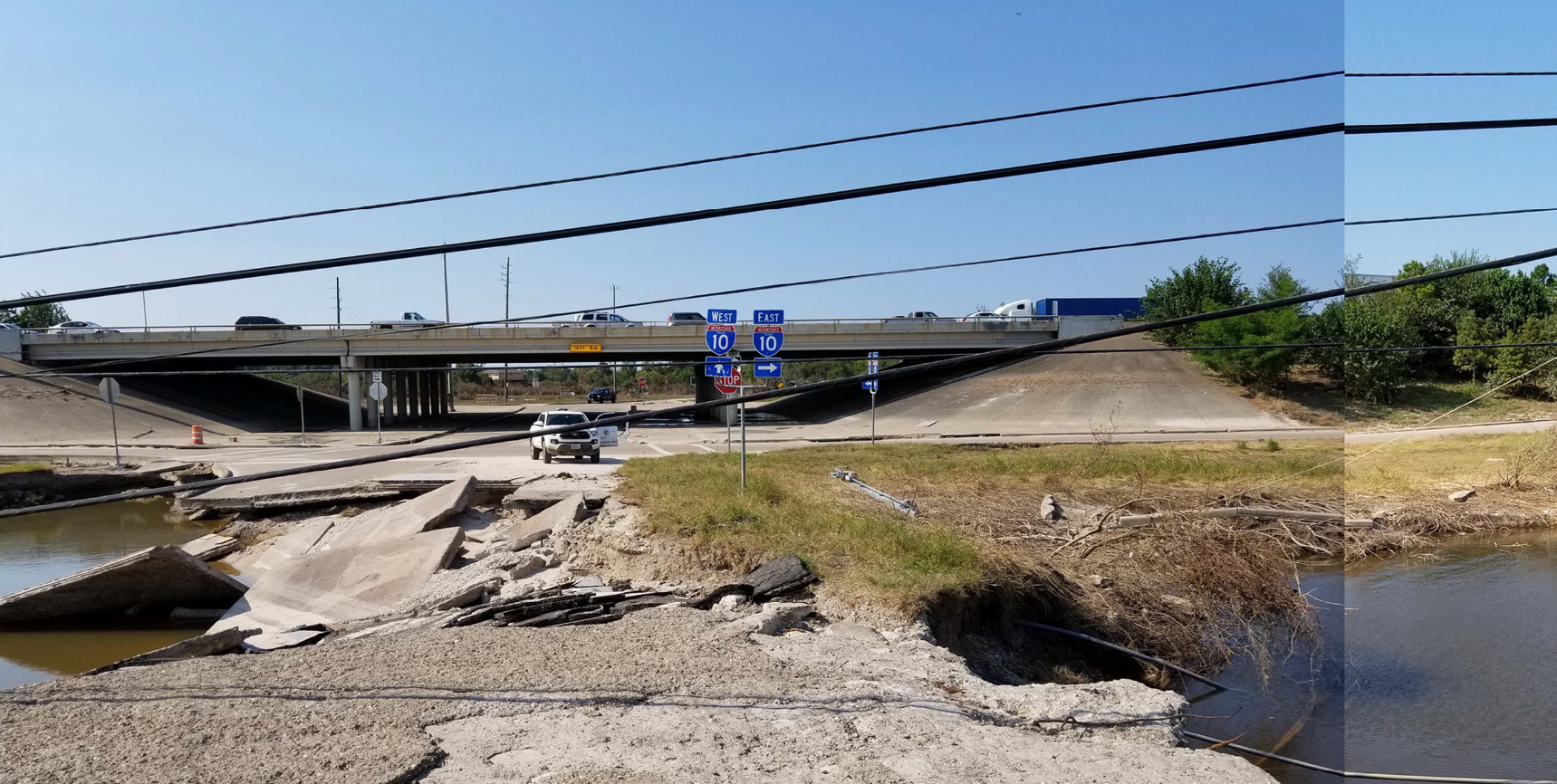 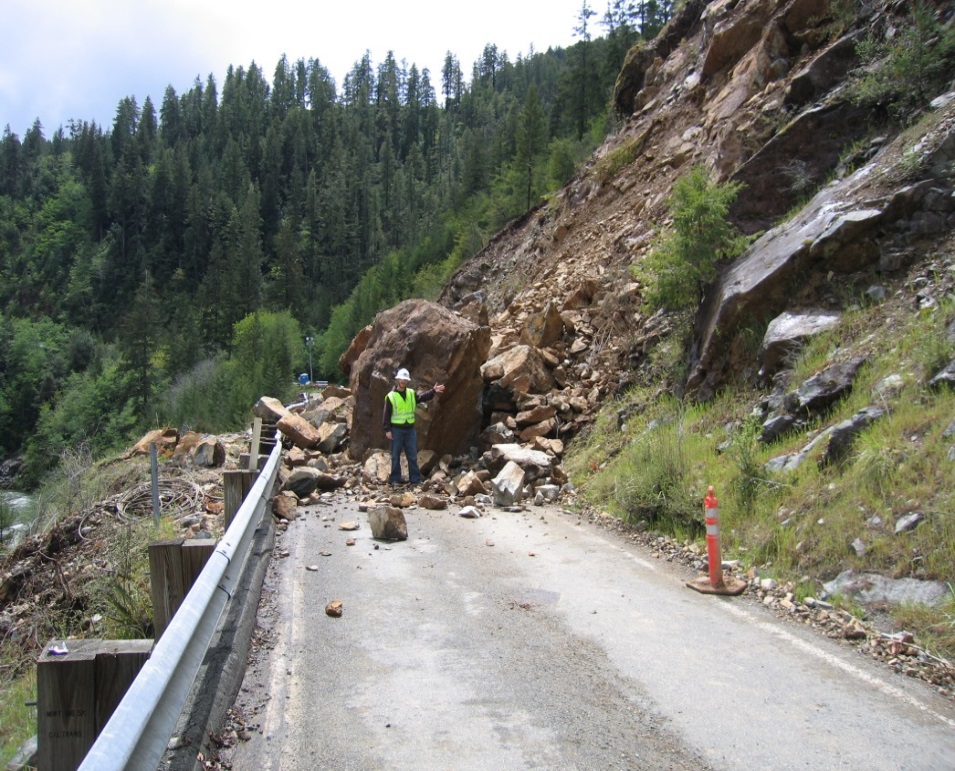 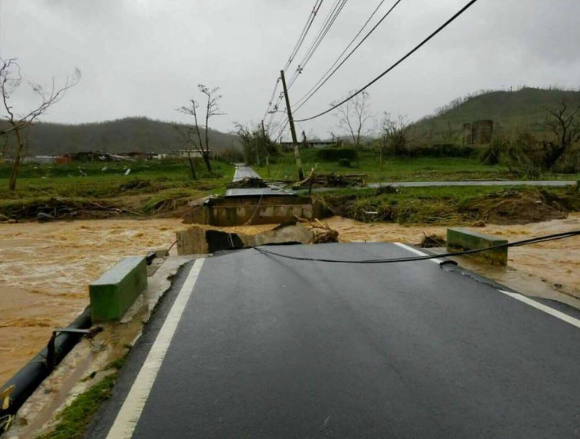 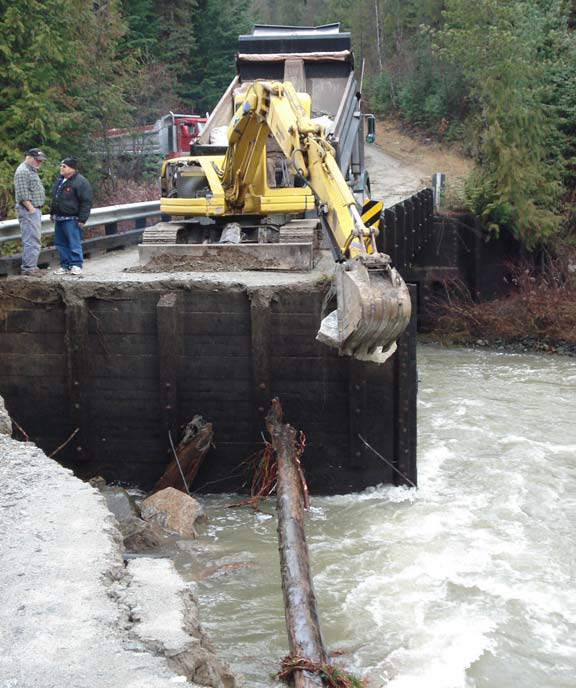 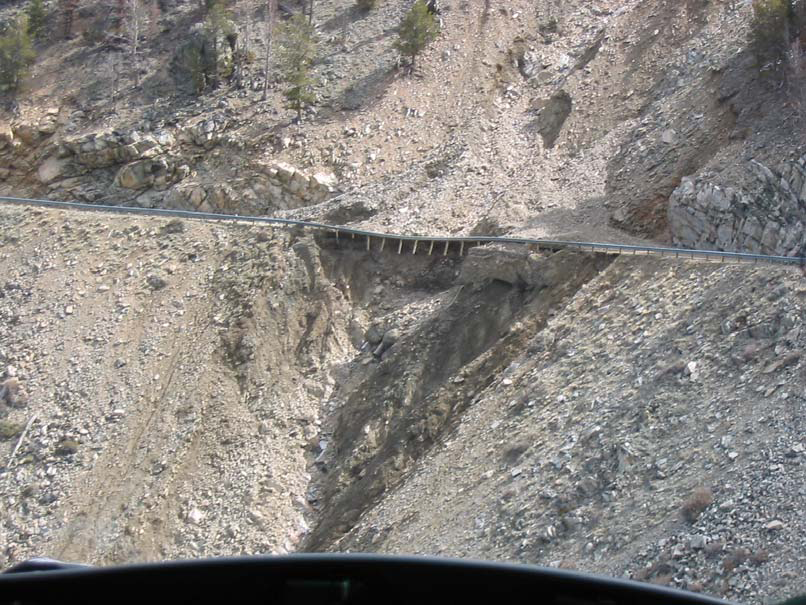 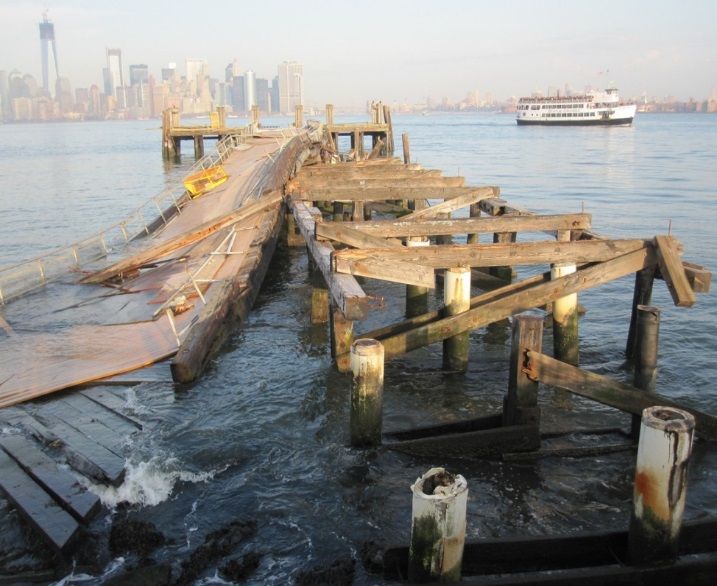 Been there, fixed that. FHWA can HELP fix yours too!
Where Can I Learn More?
ERFO Coordinators:
EFLHD – Eric Wright (571) 434-1547
CFLHD – Lorell Duteil (720) 963-3425
WFLHD – Aaron Eklund (360) 619-7718
ERFO Disaster Assistance Manual
http://flh.fhwa.dot.gov/programs/erfo/
Program Guidance
Templates, Forms, Checklists 
Free indepth ERFO Training available
Free MSAR training webinars offered
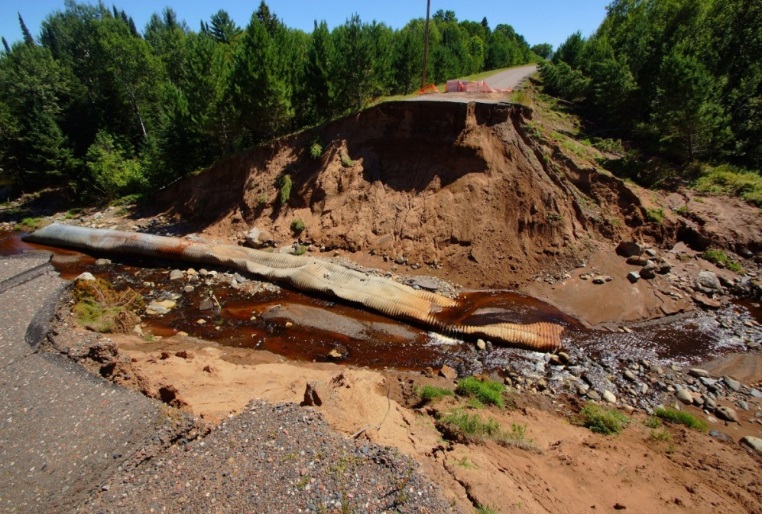 Other Disaster relief for transportation
FEMA - Robert T. Stafford Disaster Relief and Emergency Assistance Act (42 U.S.C.) Public Assistance Grants Program
Provides federal technical and financial assistance to states, tribes, & LPAs
Applicants must respond to disaster/ emergency using plan & the event must exceed applicant’s capability before requesting declaration
Covers Public, Tribal, & Non-profit Infrastructure including transportation
Presidential declaration required
Emergency measures & Permanent Repairs  
Federal Share ~75%
Tribes pursue ERFO for transportation damages prior to FEMA
FEMA Public Assistance Grant Program
Tribes should pursue ERFO for transportation damages prior to FEMA

FEMA has similar yet different eligibility so some items not eligible for ERFO may be FEMA eligible

FEMA has some pre-event planning requirements so important to establish relationship prior to disaster

For more information, FEMA Tribal contacts can be found at https://www.fema.gov/tribal-contacts

All the disaster relief programs have time limitations so reach out and apply as soon as possible following an incident
Disasters Happen, Be Prepared! QUESTIONS?
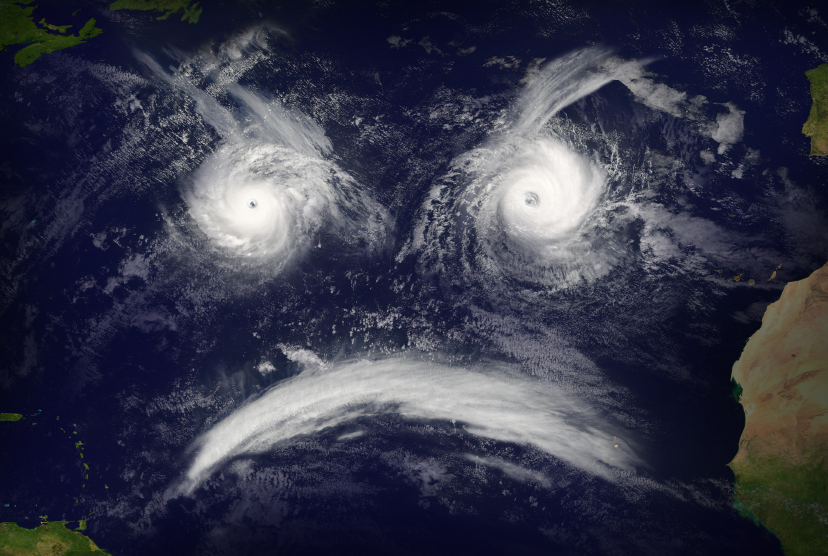